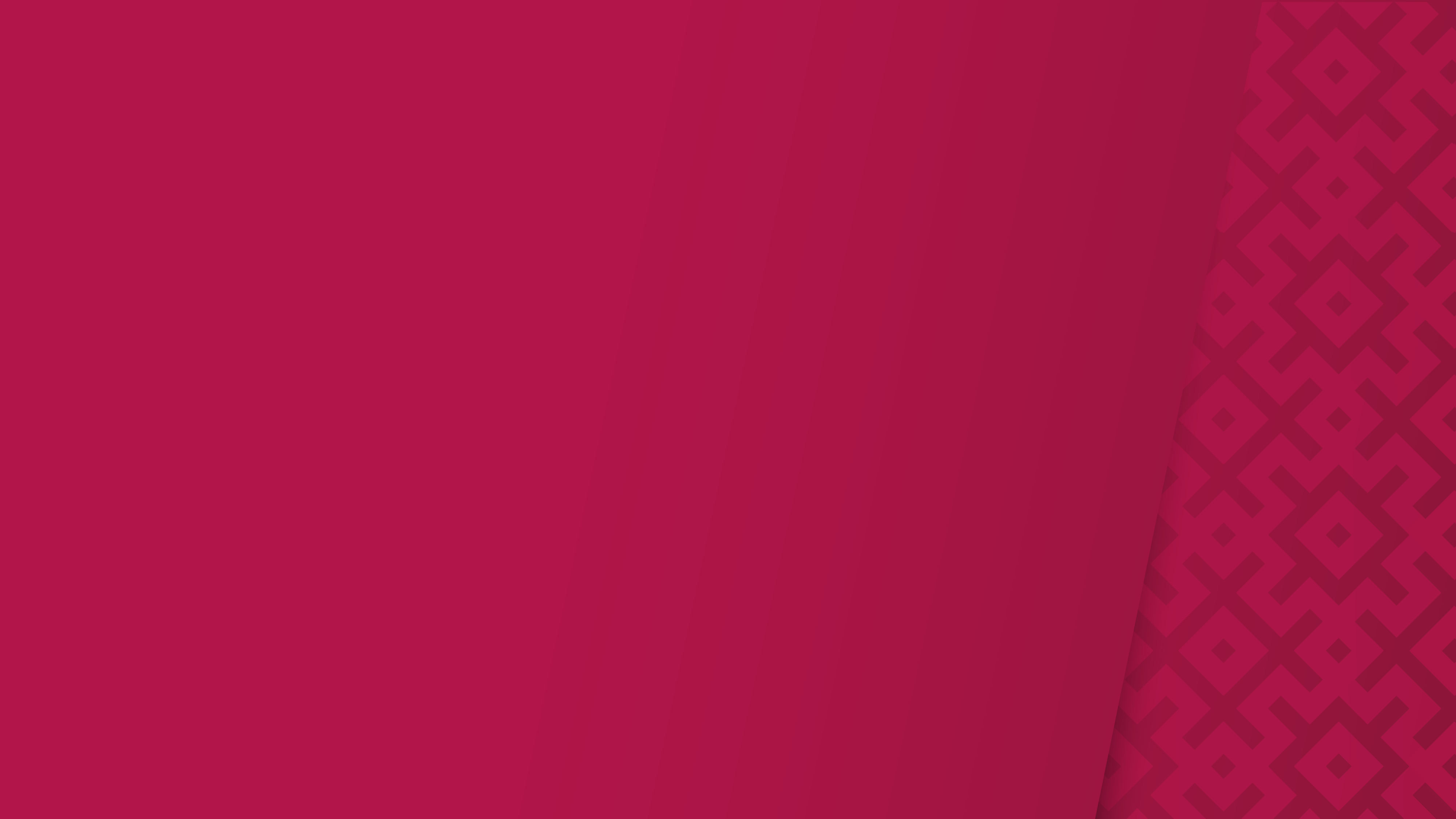 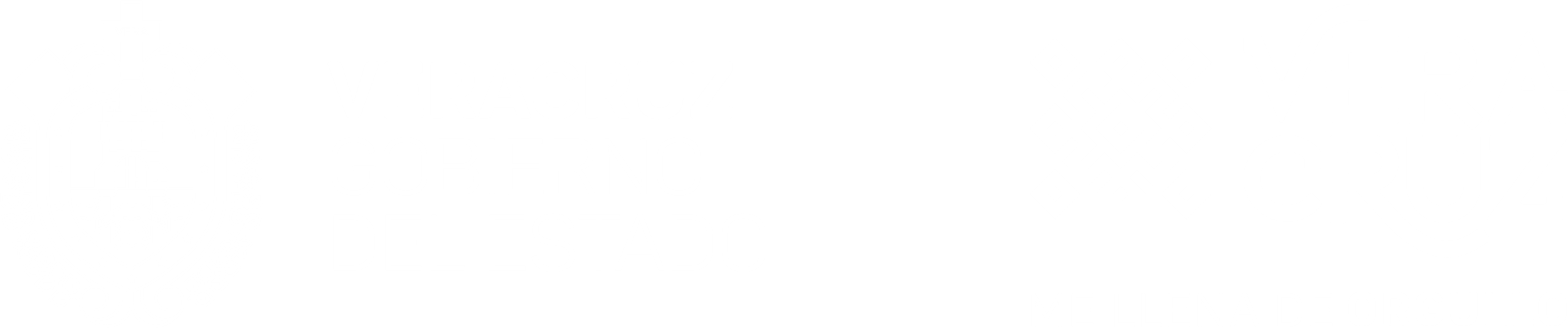 Programa Estatal de Becas
Inducción
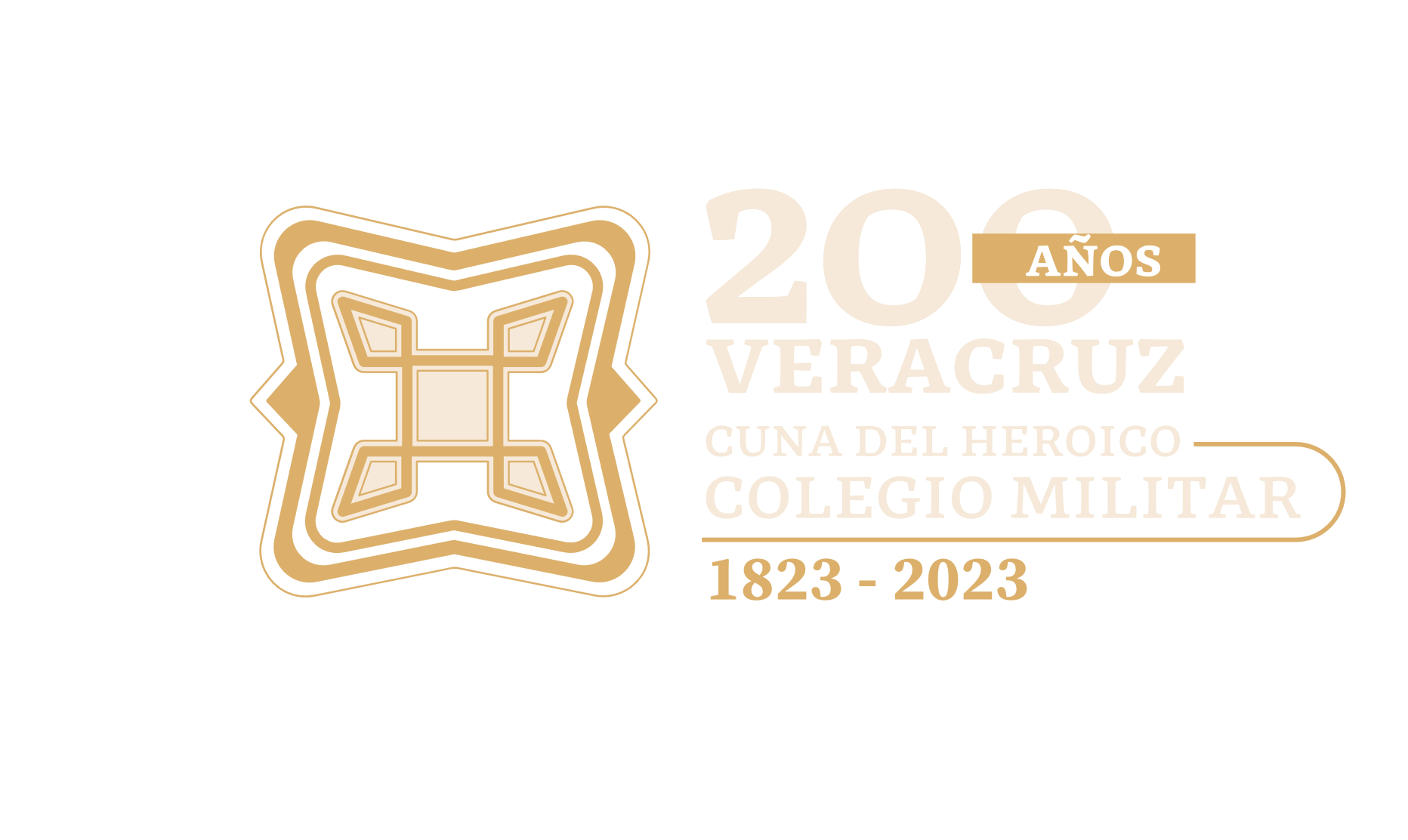 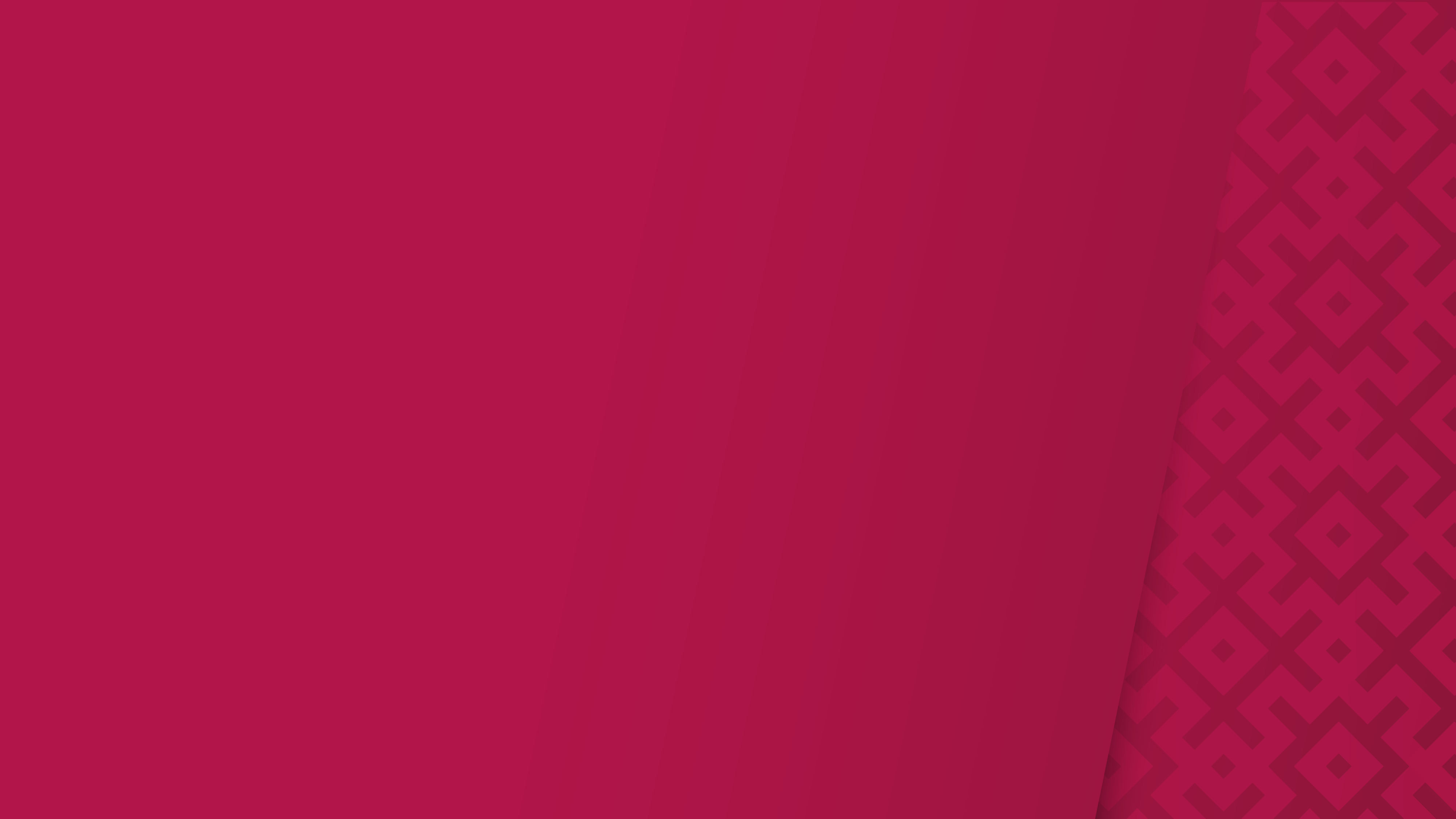 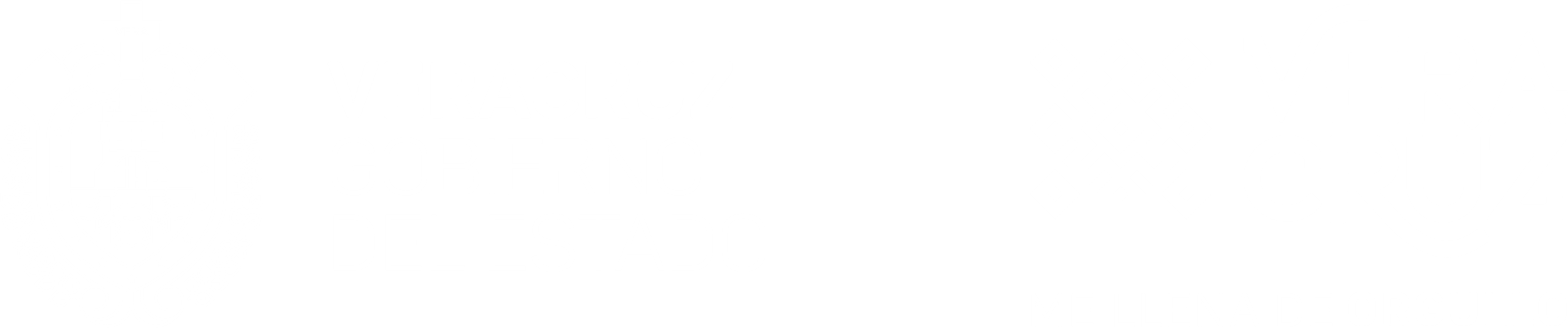 I.- Contexto Normativo de la Capacitación
Constitución Política Mexicana
Ley Federal del Trabajo 
	Art. 123. Fracción XIII del apartado A
		La obligación de los empleadores de proporcionar 				capacitación y adiestramiento para el trabajo
	Capitulo III BIS del Titulo Cuarto Art. 153
		Formación y Capacitación de los trabajadores 					(derechos y obligaciones) publicados en el DOF 				30nov2012
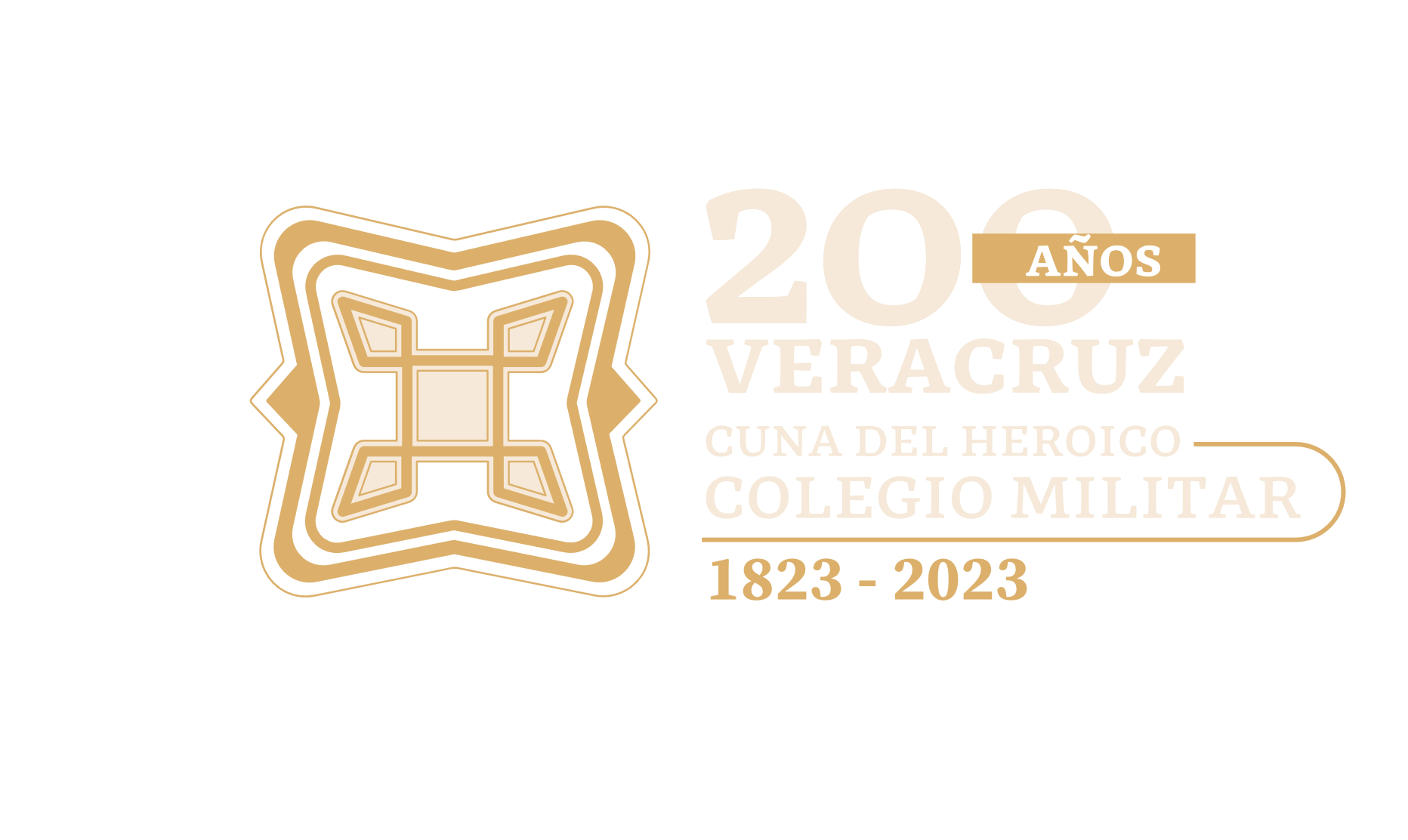 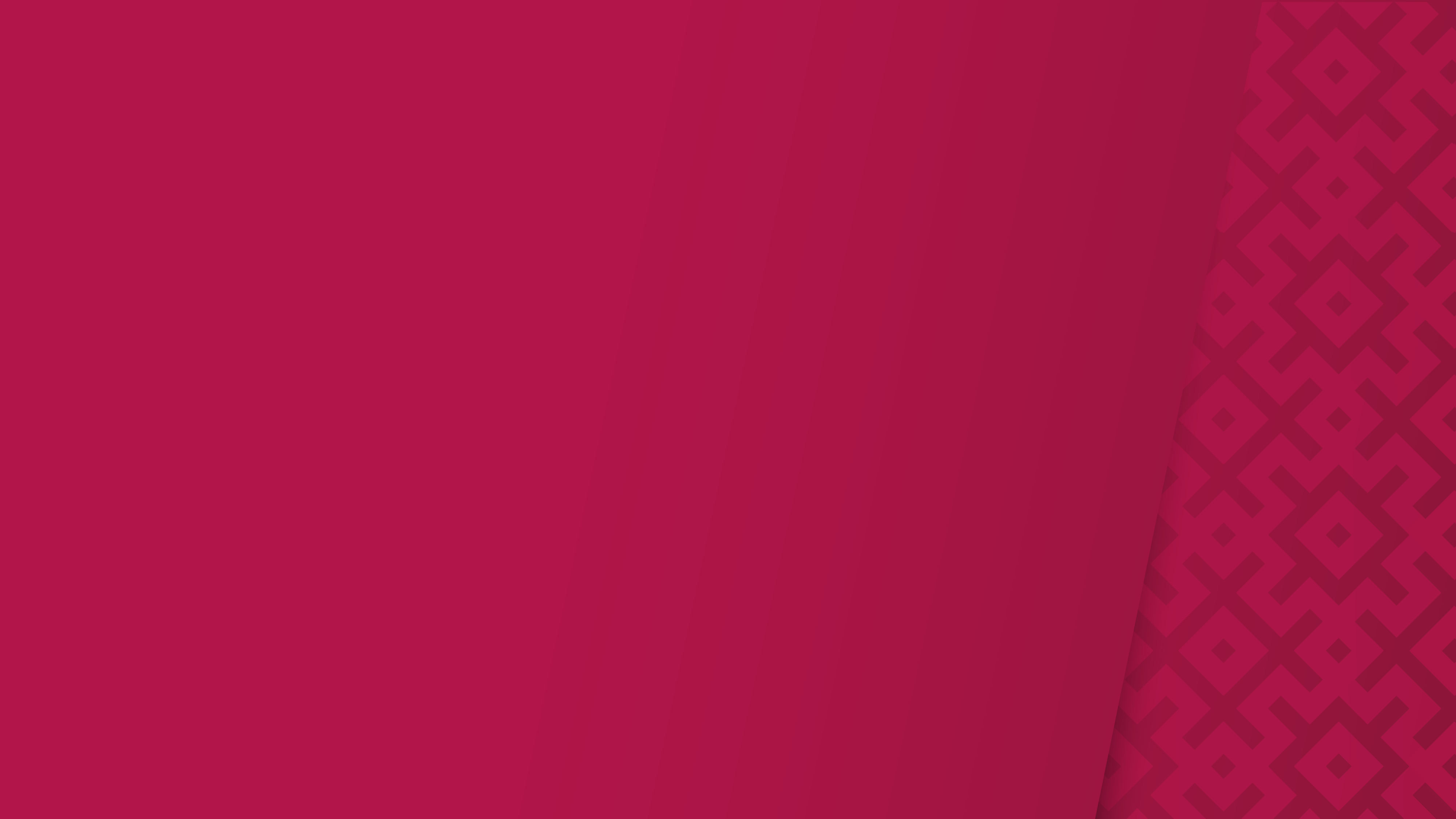 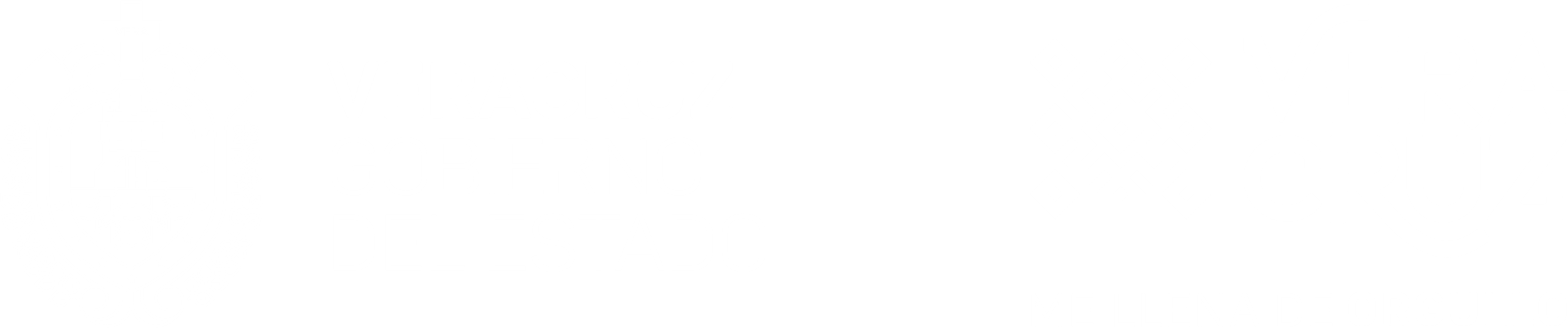 I.- Contexto Normativo de la Capacitación
Ley Federal de los Trabajadores al Servicio del Estado
Art. 123 Derecho y obligación a recibir capacitación y adiestramiento
Condiciones Generales de Trabajo (CGT)
	Capítulo X Superación Profesional y Técnica
Reglamento de Capacitación (RC)
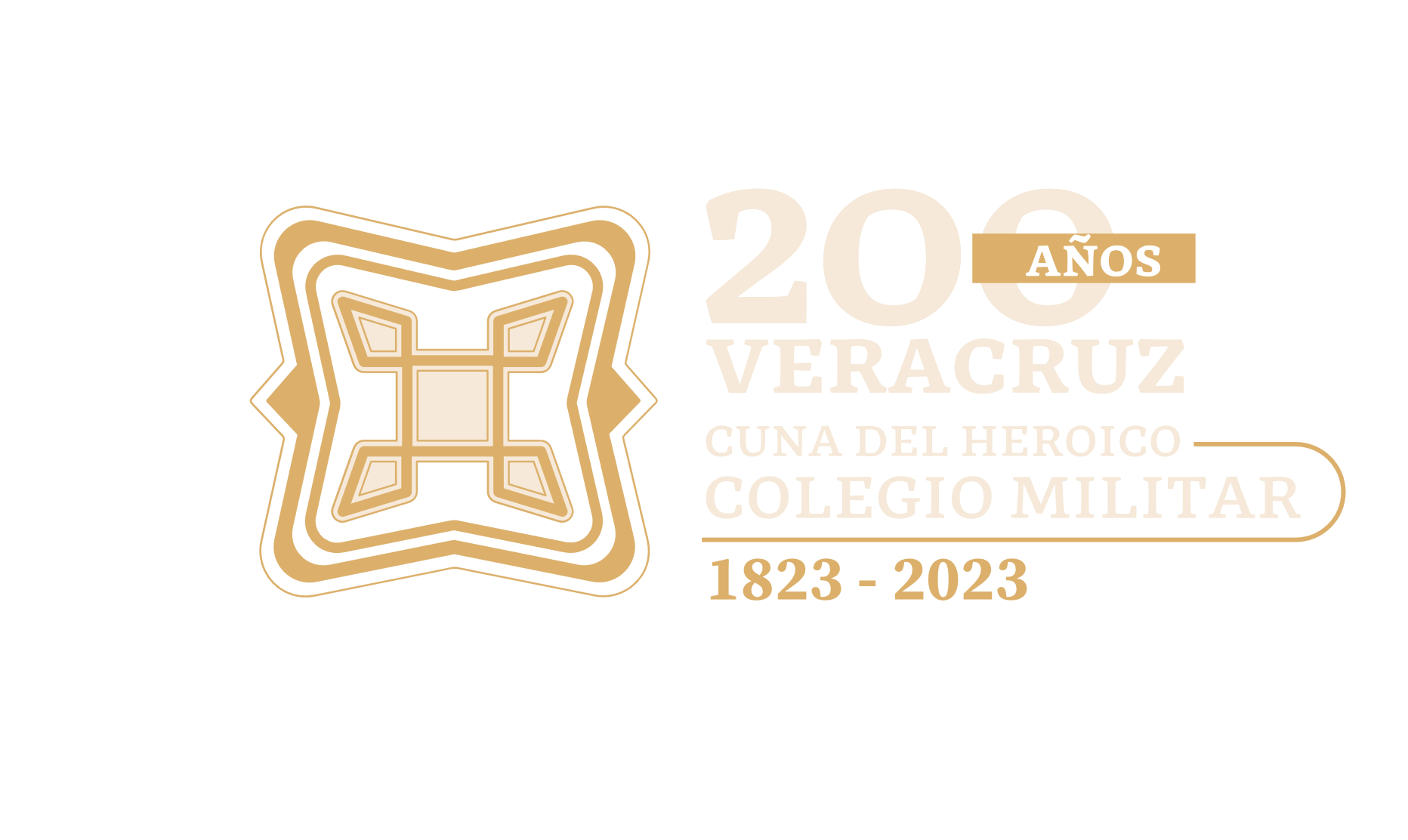 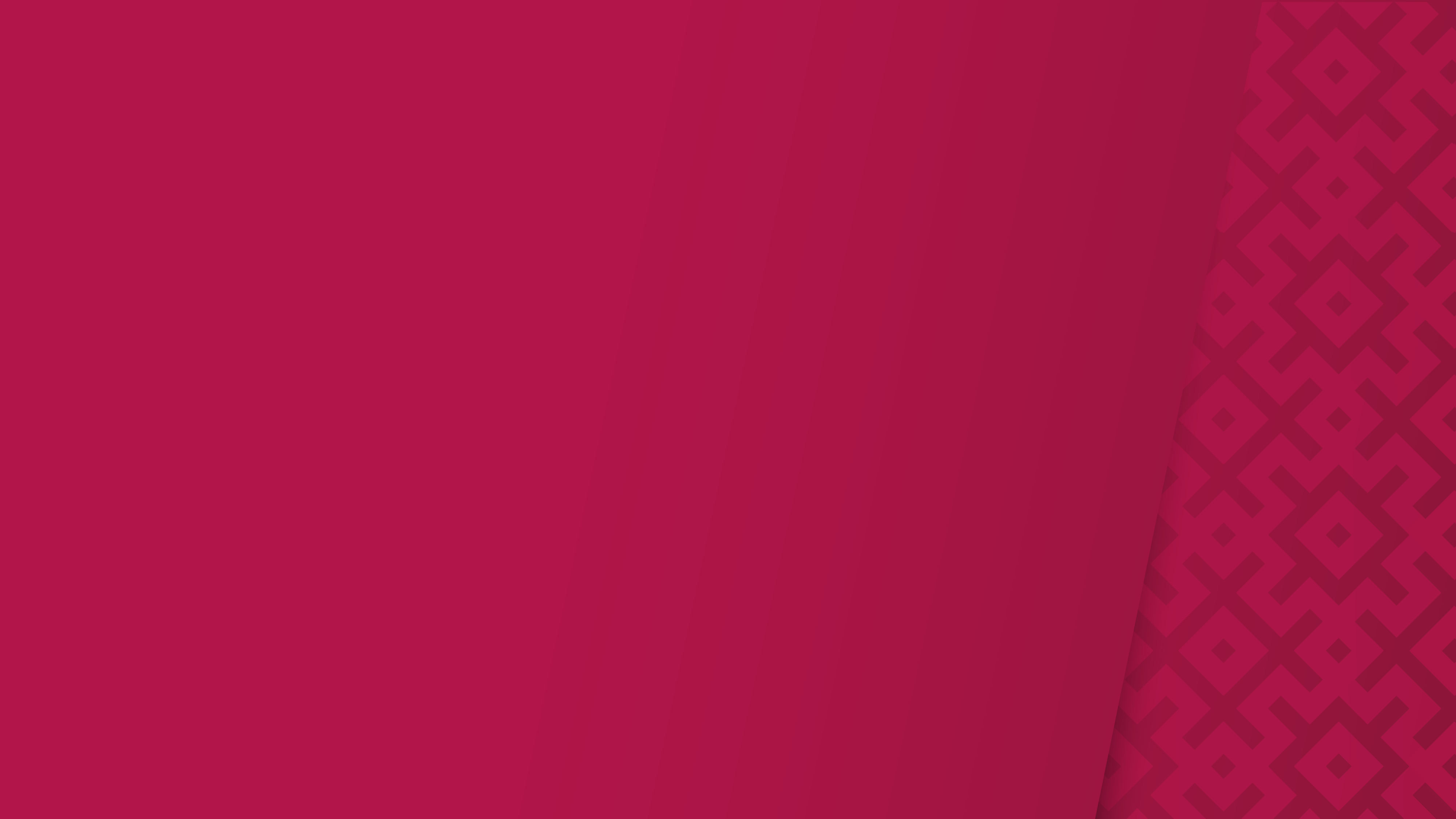 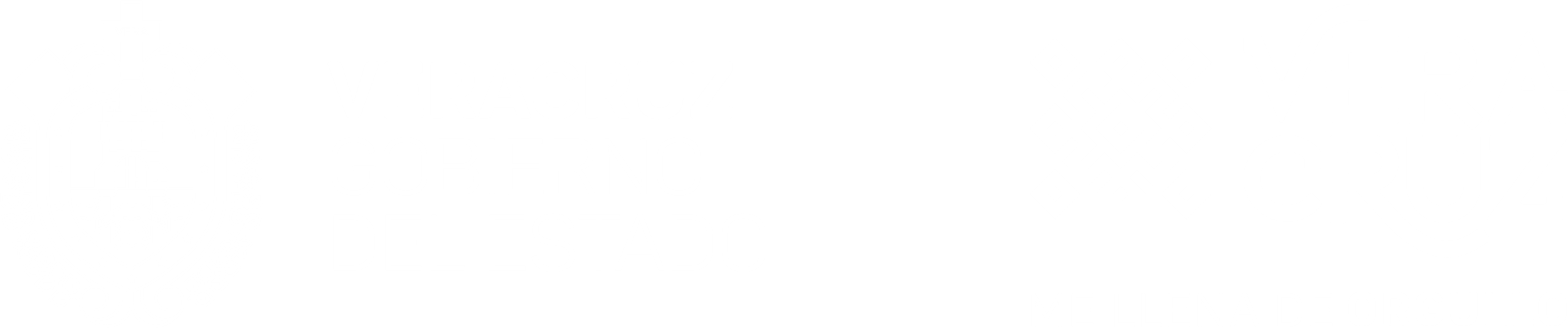 Normatividad complementaria
Ley General de Salud
Reglamento Interno de SS
Ley que crea el Organismo Público Descentralizado Servicios de Salud de Veracruz
Reglamento Interno de SESVER 
Plan  Nacional de Desarrollo – Plan Veracruzano de Desarrollo
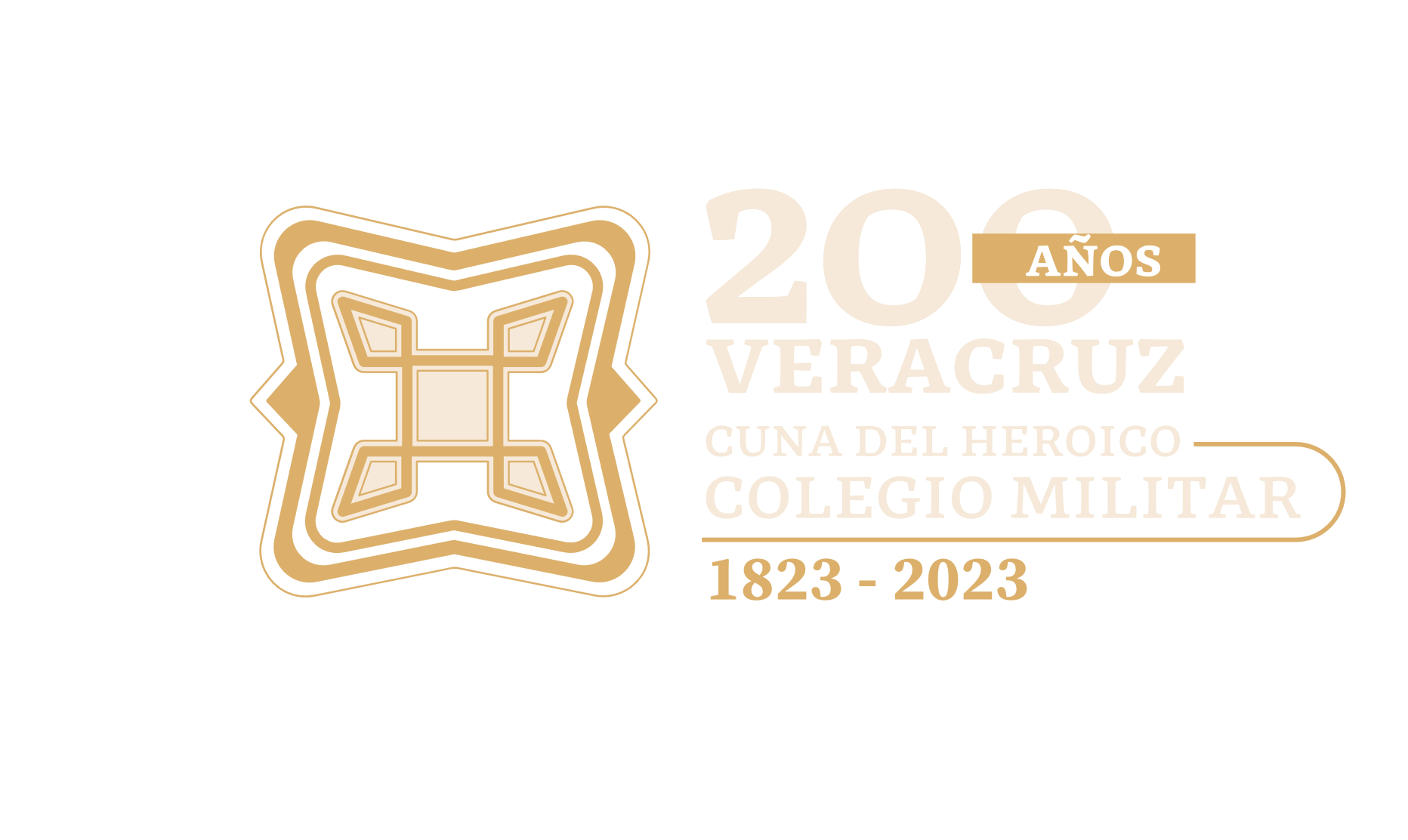 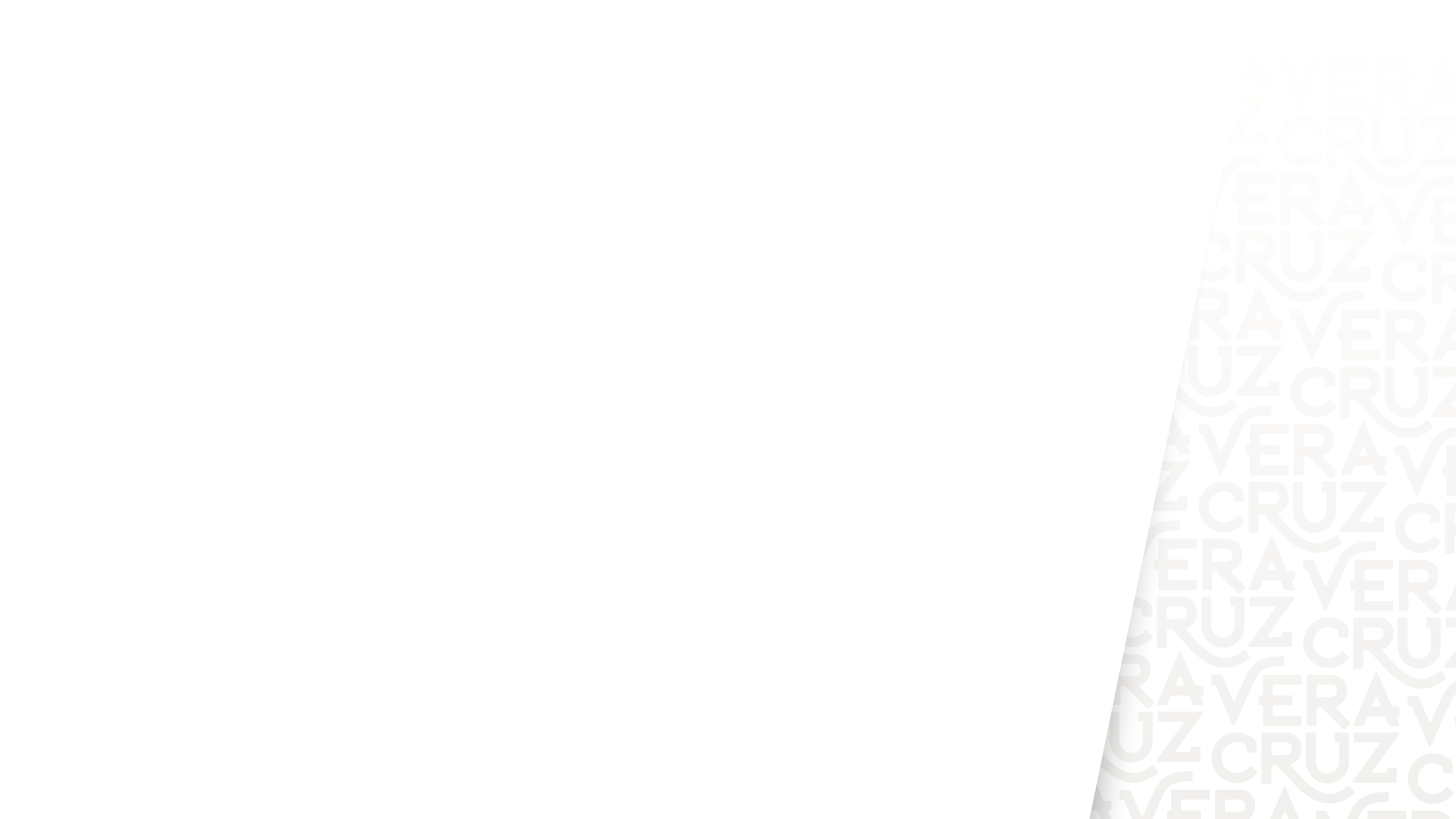 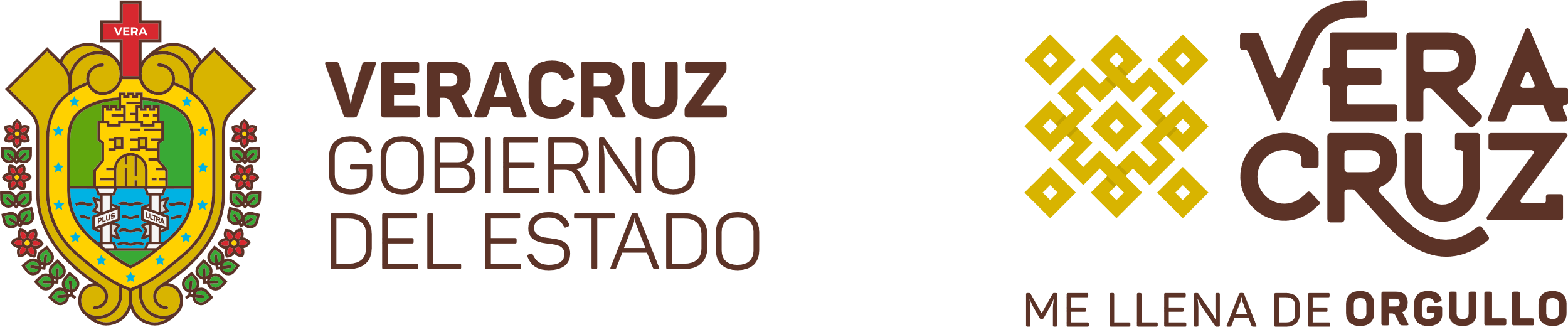 Programa Estatal de Becas
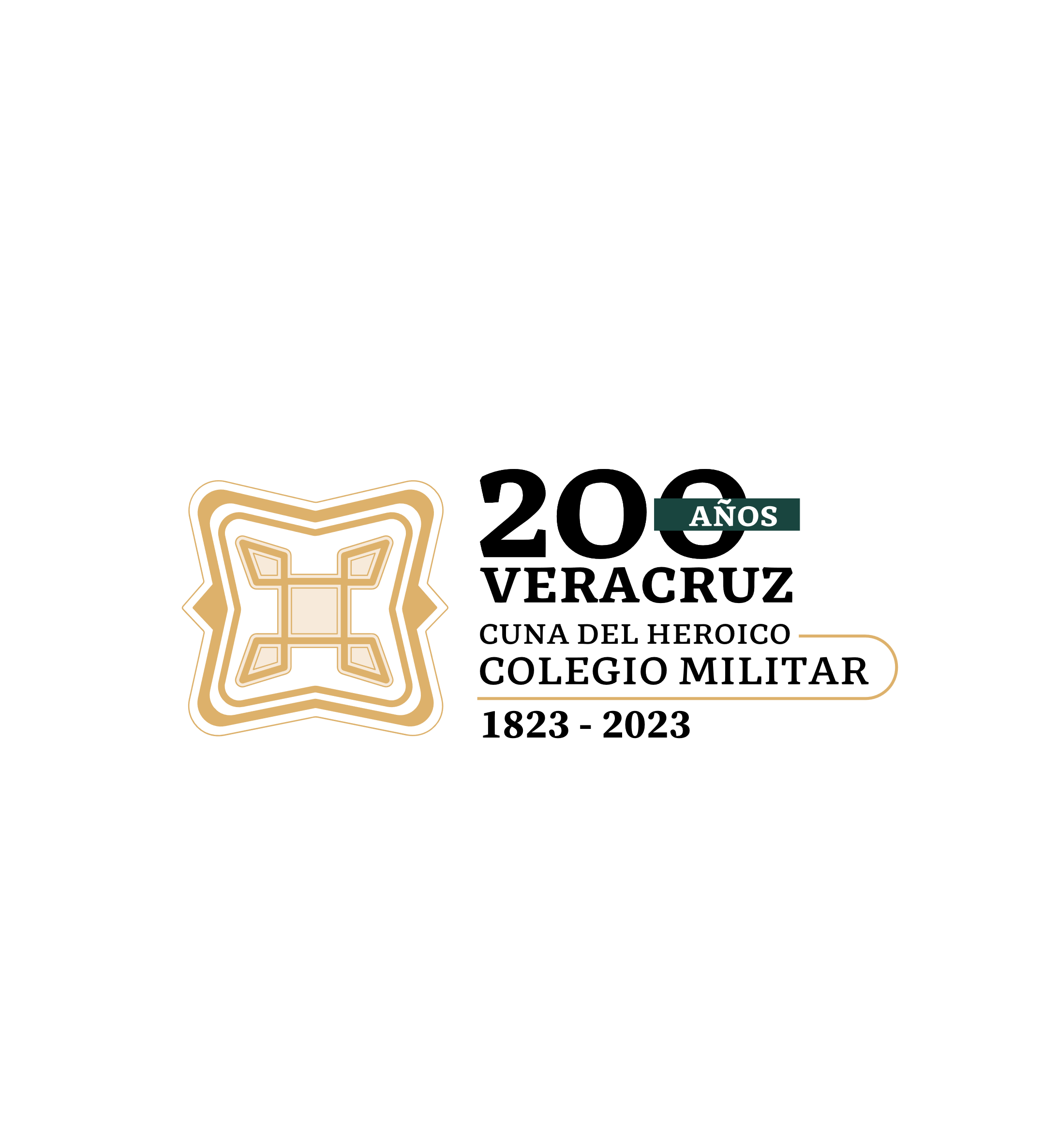 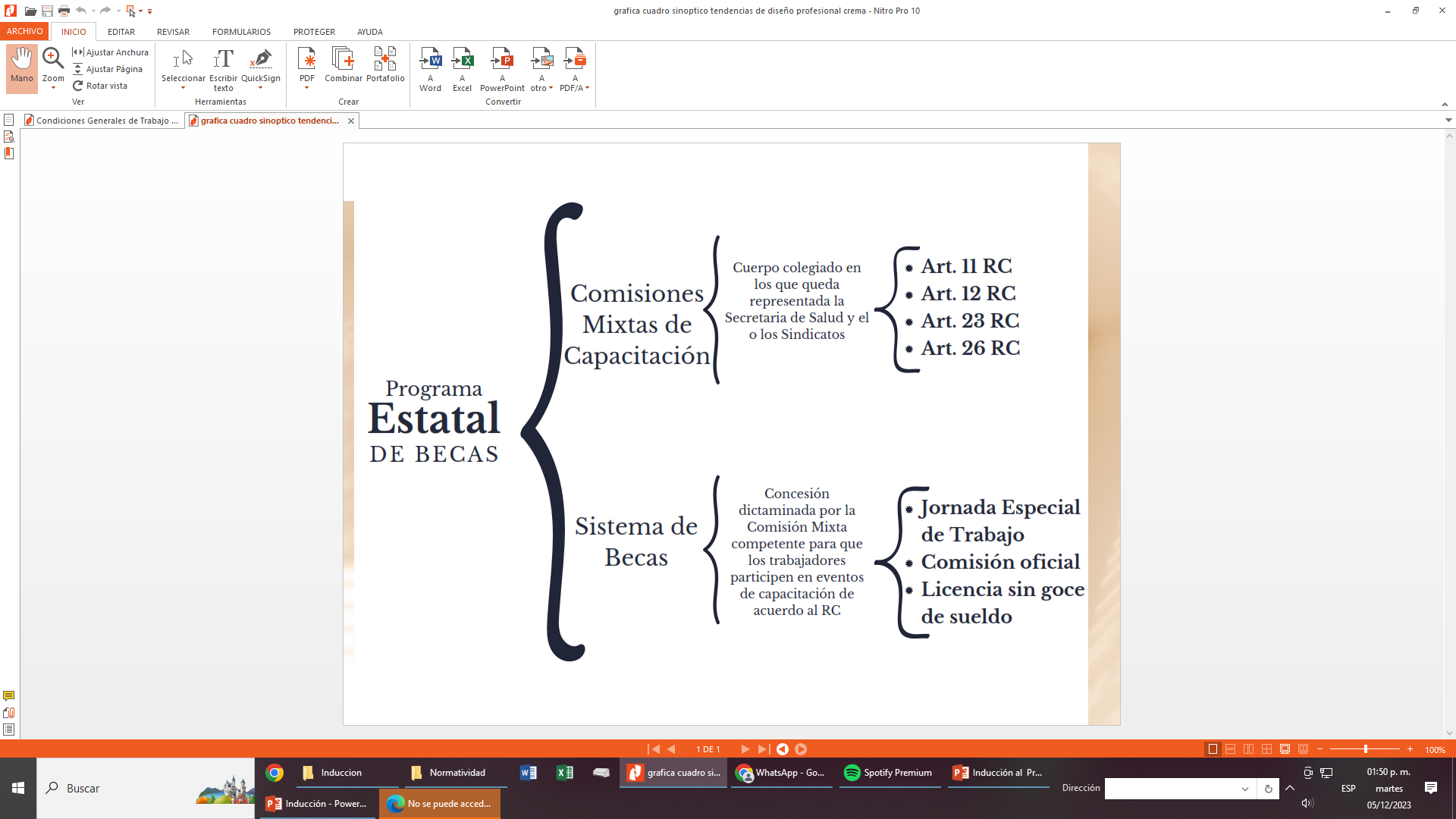 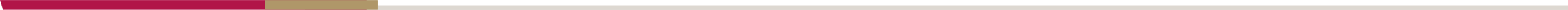 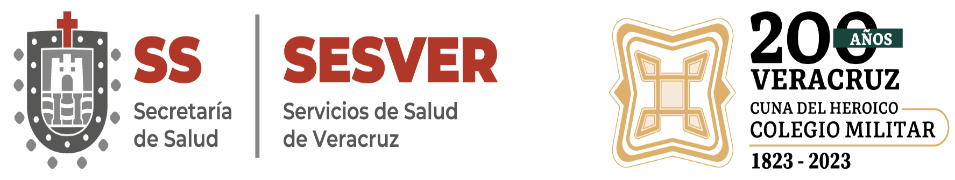 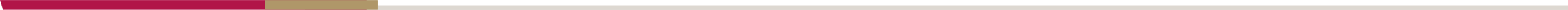 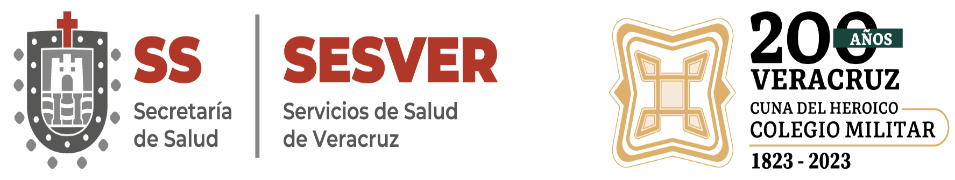 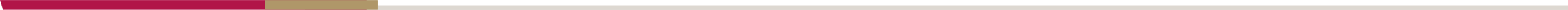 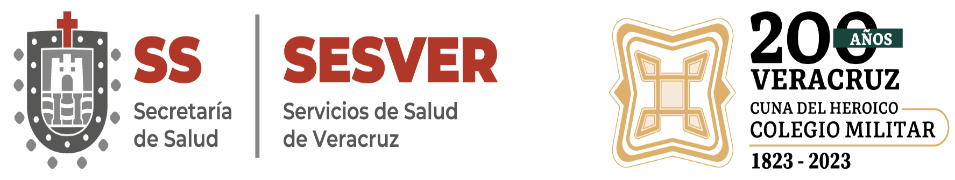 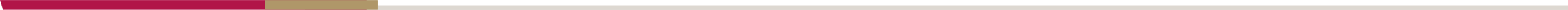 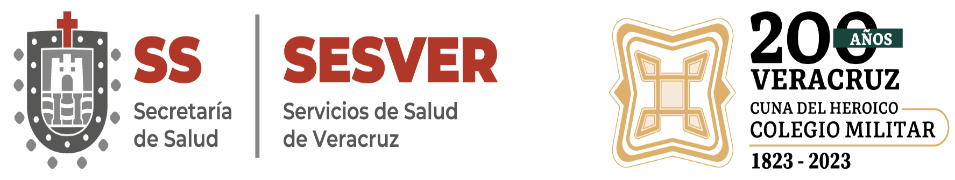 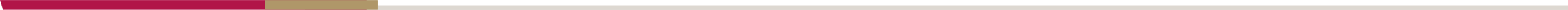 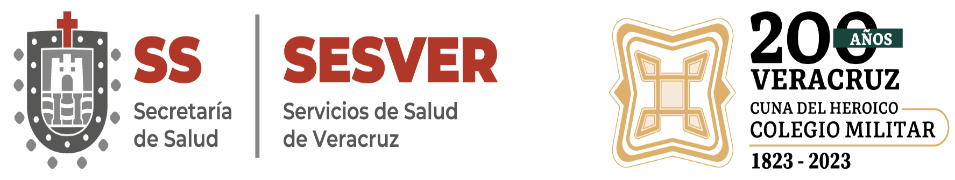 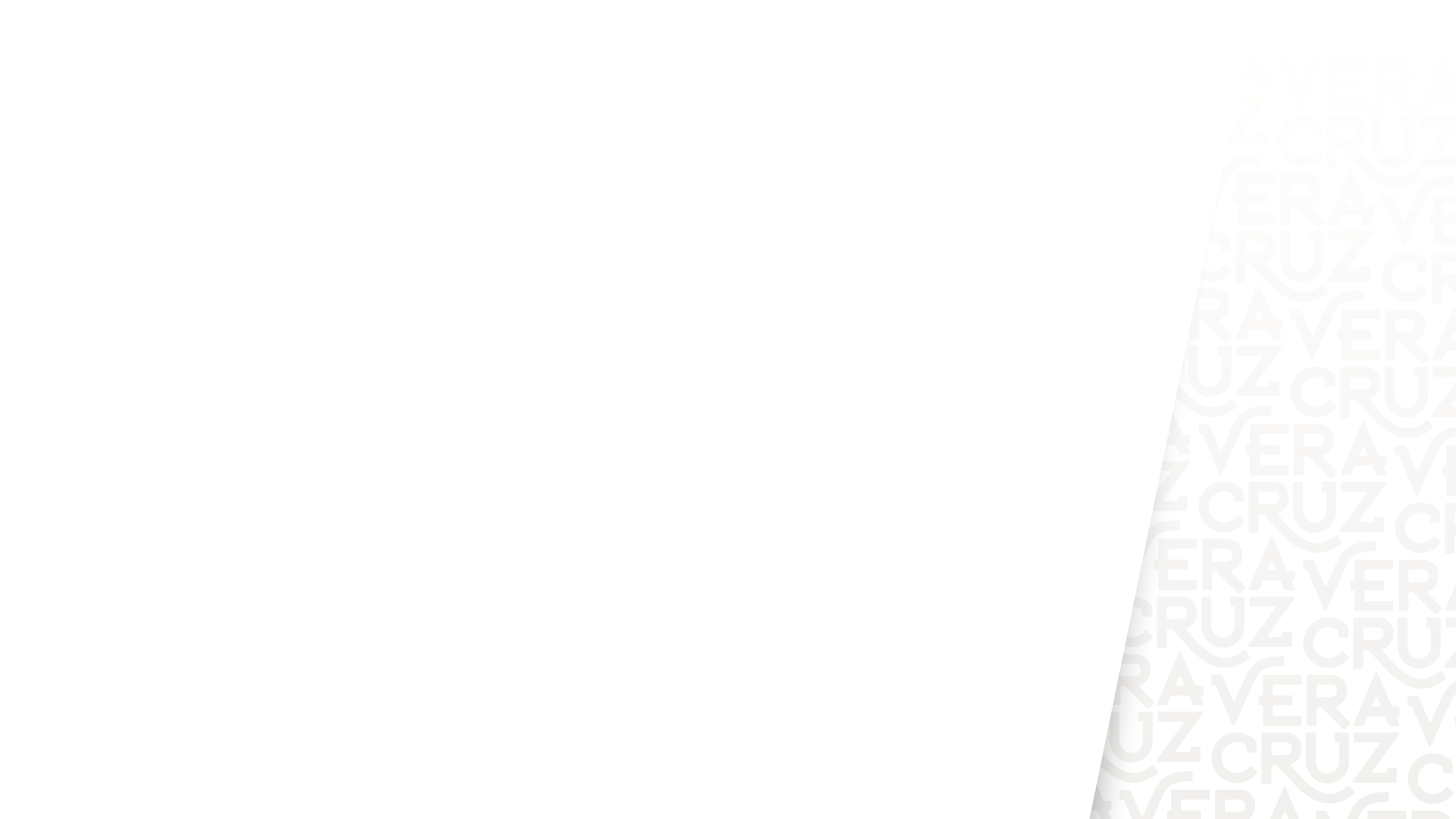 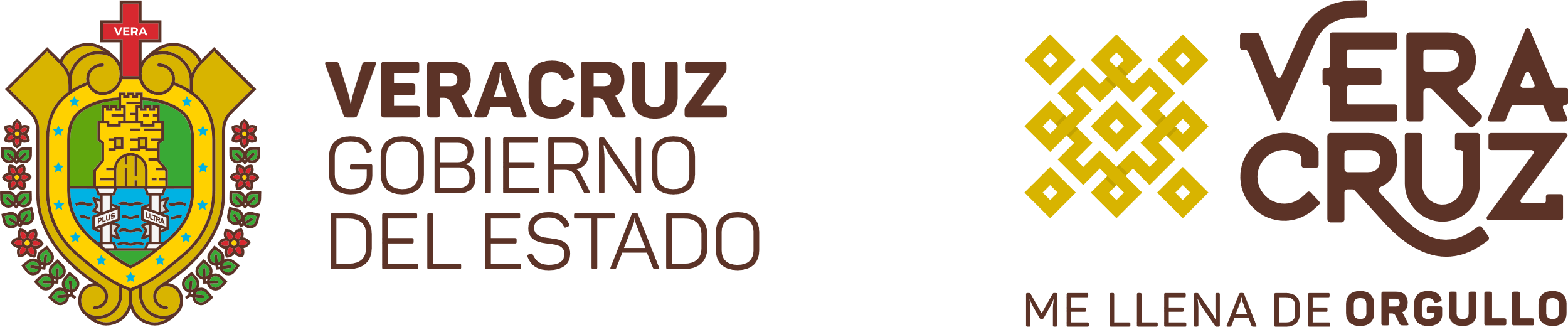 Ing. Verónica Isabel Montano ViverosResponsable del Programa Estatal de Becas y Secretaria Técnica de la CCyEMCTel. 2288461334Correo electrónico: becas.sesver@gmail.comMicrositio: https://www.ssaver.gob.mx/seic/pebecas/Liga para registro de Instrumento CAMC: https://docs.google.com/forms/d/e/1FAIpQLScamGLqnPrRpHjx3hBW-LNEKOEL2LNIlzZvFrntdFAeVTRBRw/viewform?usp=sf_link
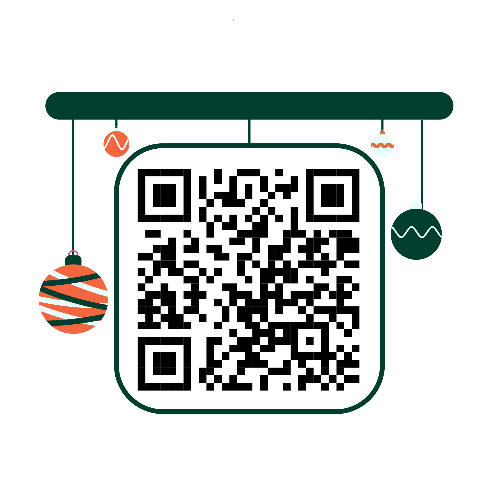 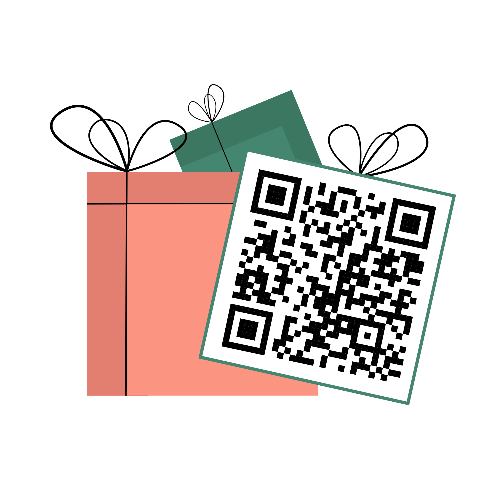 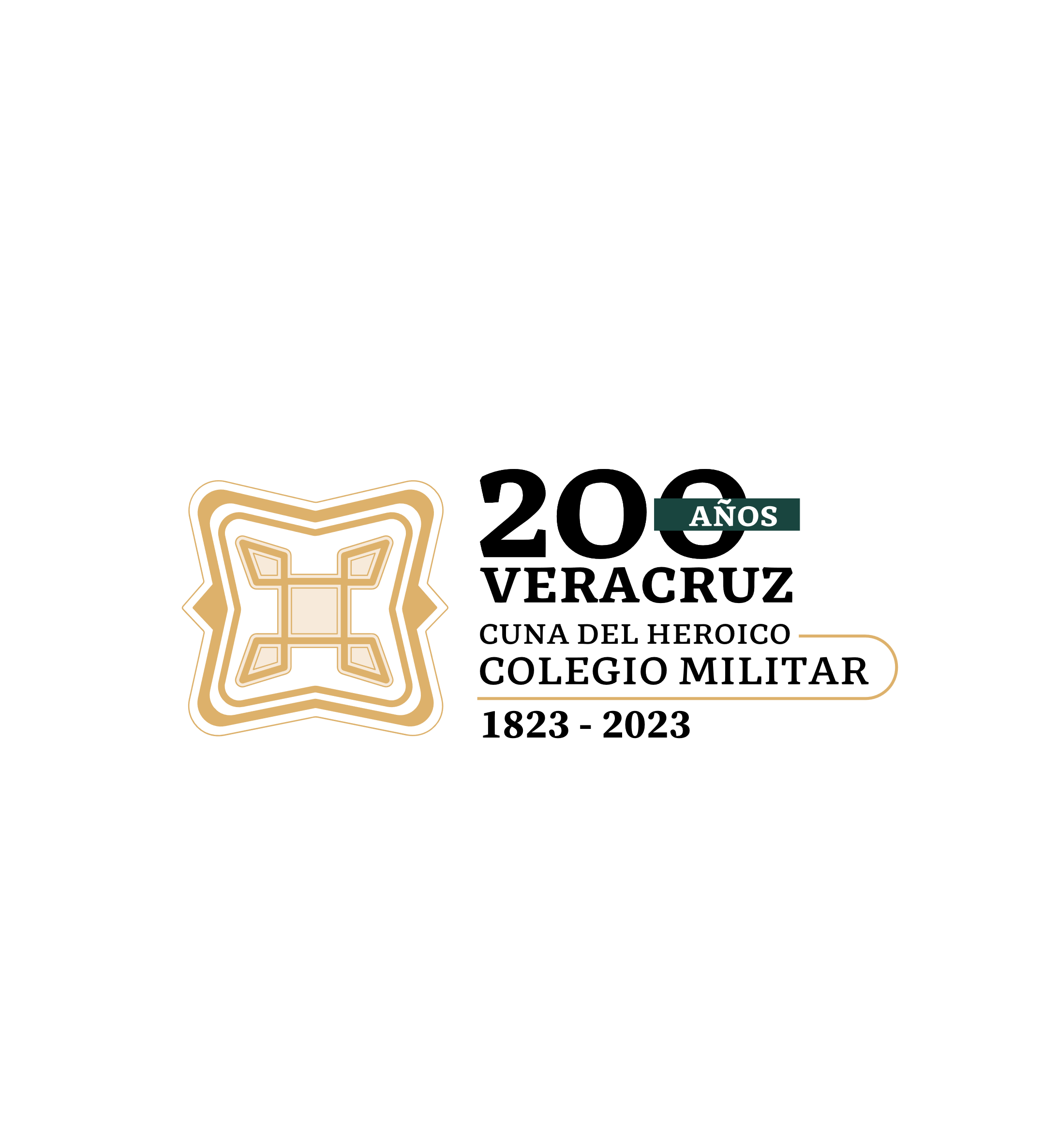